Agenda
Fall ACES Presentation
Review of Strategic Plan and priorities progress
Preparing for the Budget Development
	Rank Strategic Priorities
1
Accountability 
Collaboration
Equity
Support
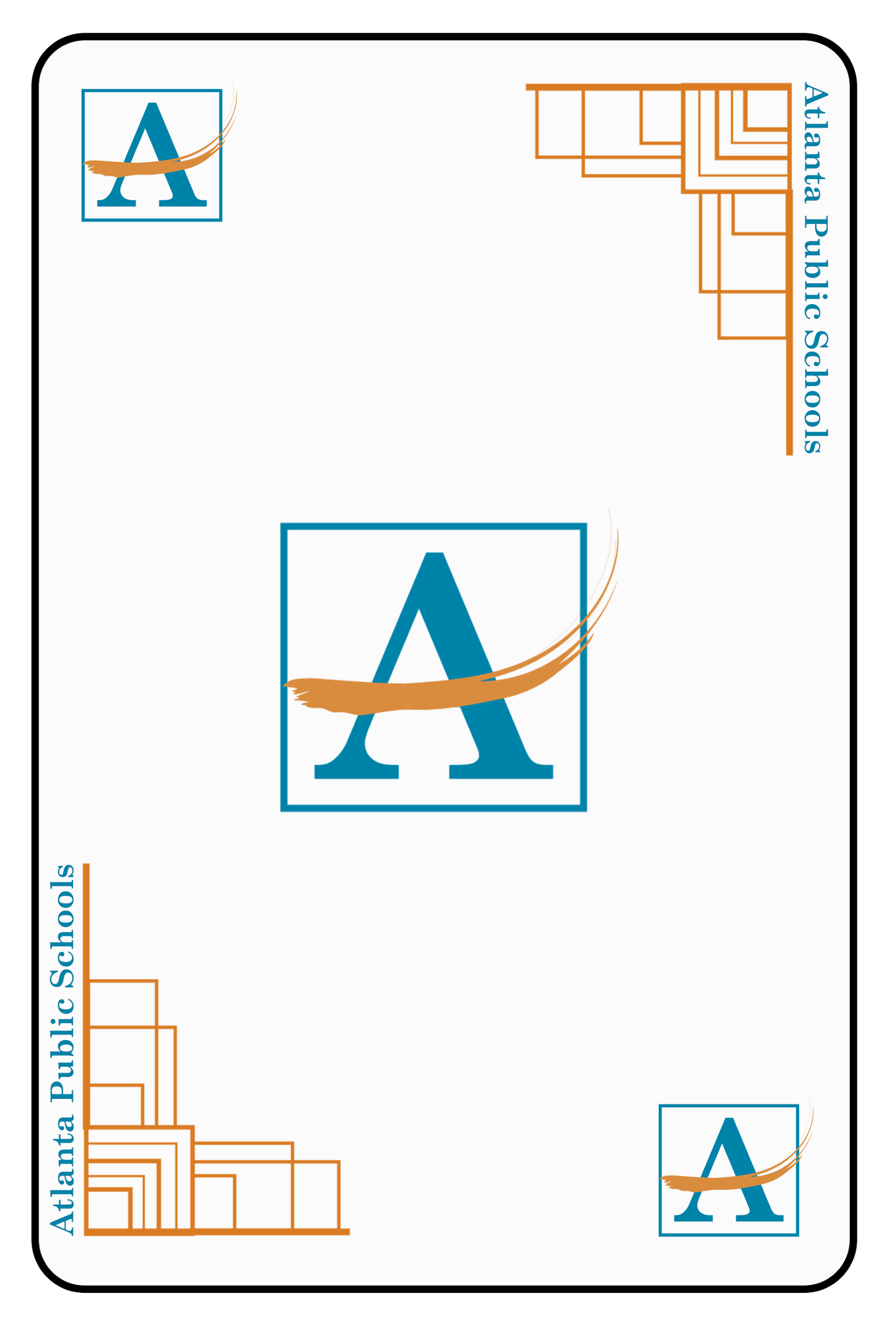 Fall 2022 ACES Presentation
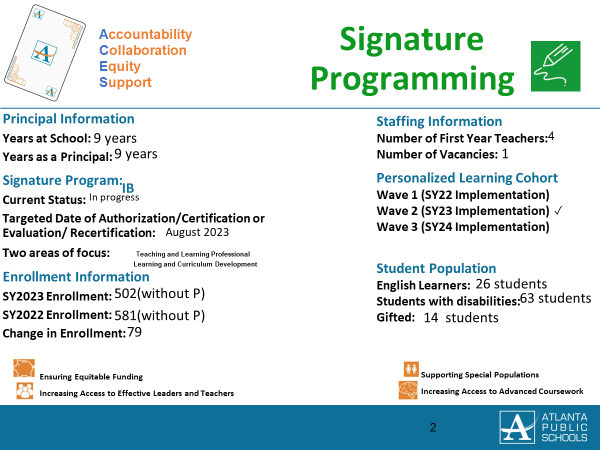 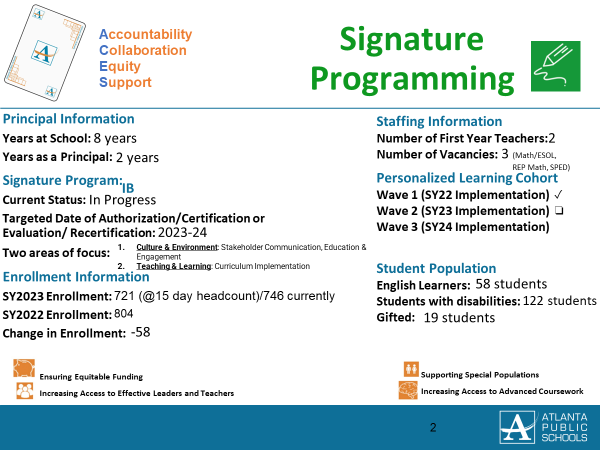 [Speaker Notes: Notes for the School CIP Team: This section is for Tier 3 and 4 schools. Collaborate with your district & GADOE support to outline your short-term action plan for the first 45-days of school.]
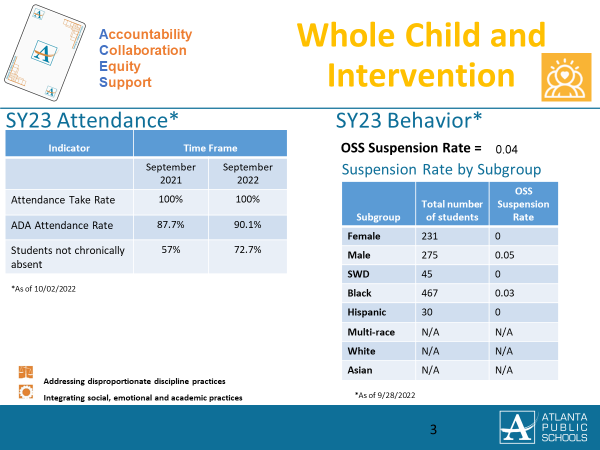 4
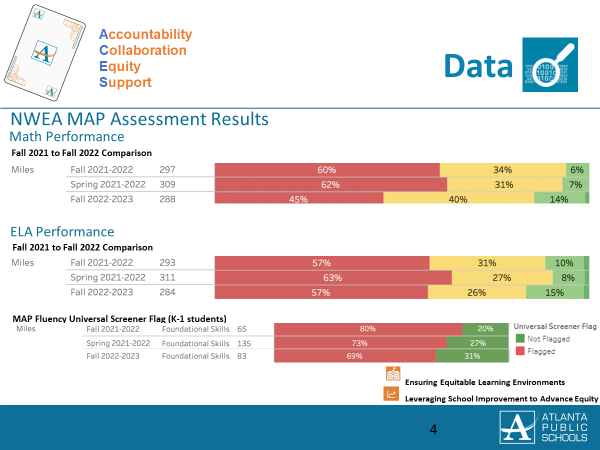 5
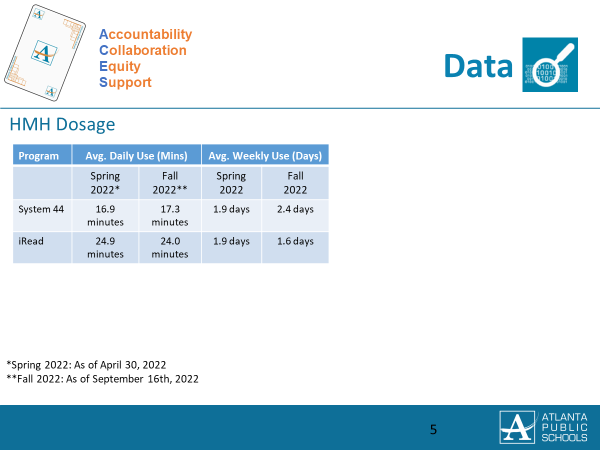 6
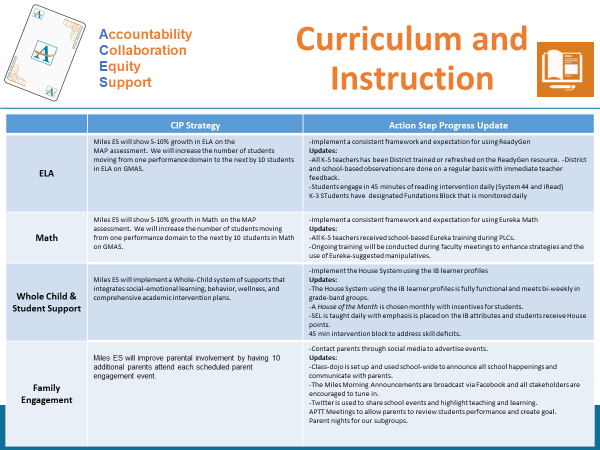 7
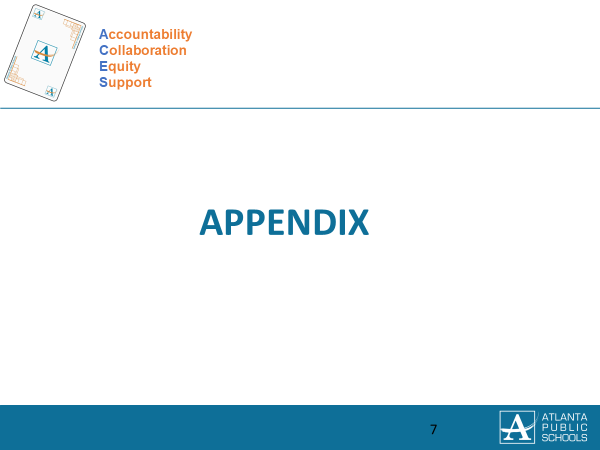 8
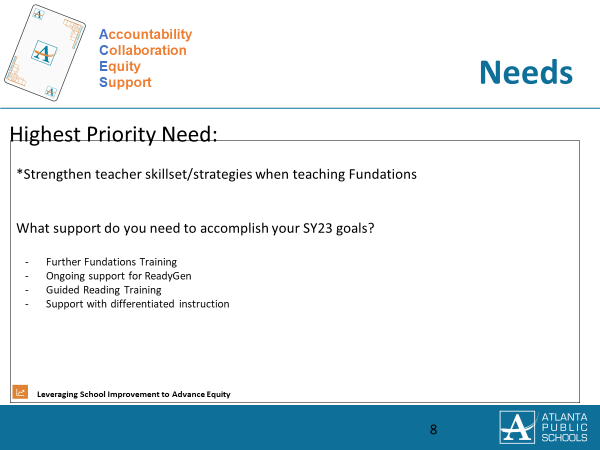 9
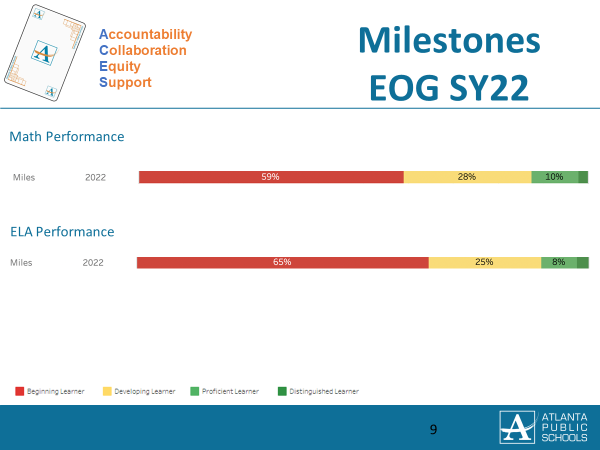 10
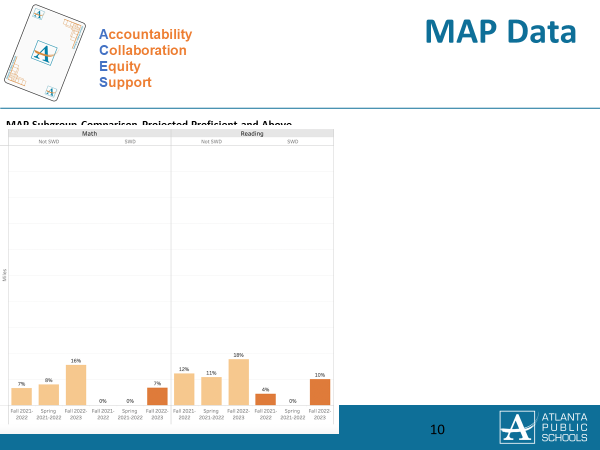 11
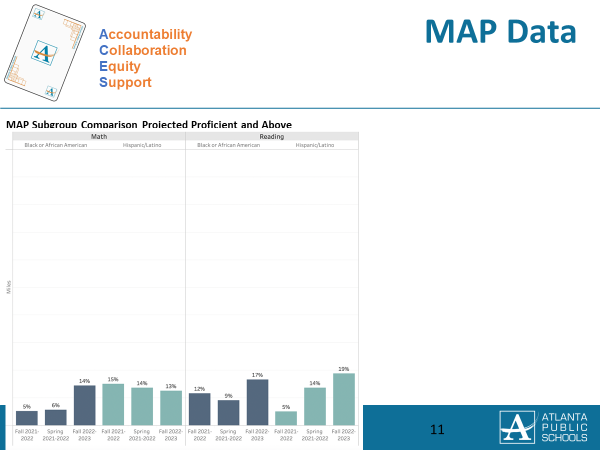 12
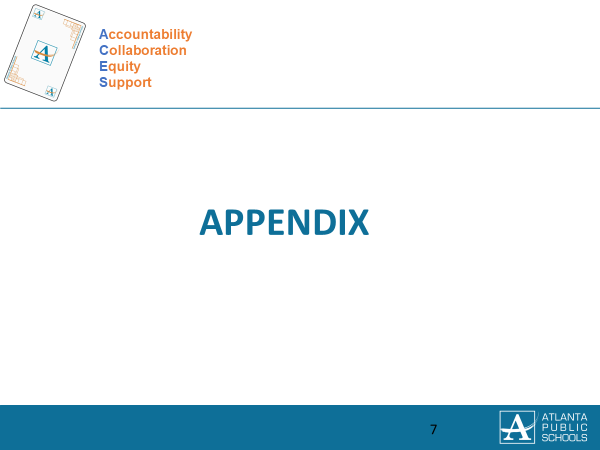 [Speaker Notes: Notes for the School CIP Team: This section is for Tier 3 and 4 schools. Collaborate with your district & GADOE support to outline your short-term action plan for the first 45-days of school.]
Strategic Plan Progress
L.P Miles Elementary School
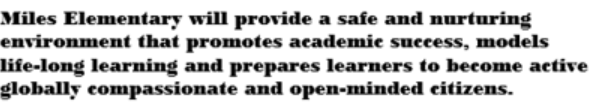 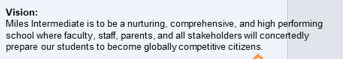 Vision:.
Mission:
SMART GOALS
As measured by Milestones, Reading-Level 3 and up will increase from 11% to- 18% and Level 2 and up will increase from 25 % to 35%.
Increase ADA from 90% to 92% by May 2023.
As measured by Milestones, Math - (Lvl 3 and up) will increase from 12% to 15%  (Lvl 2 and up) will increase from 28% to 38%
School Strategies
APS Strategic Priorities & Initiatives
School Strategic Priorities
1A Analysis of whole school MAP data quarterly & create plans based on the data. 
1B. Use data analysis protocol in PLCs to consistently review current student data and inform the classroom instruction
2A. Monitor and support the implementation of the Intervention Block
2B. Lesson internalization in PLCs
3A. Implement monthly IB PLCs to train and support staff members on IB integration
3B. Facilitate IB walkthroughs, observations, and modeling to ensure integration
Fostering Academic Excellence for All
Data
Curriculum & Instruction
Signature Program
Use data to drive instruction and academic decisions. 
Increase academic achievement and promote growth in ELA and Math.
Implement IB Program standards and practices with fidelity.
4. Increase student attendance and engagement
5. Implement a whole child support system to meet the individual needs of every student, supports social emotional learning, and promotes wellness
6. Utilize flexible learning tools, technology, and targeted instruction to personalize learning for all students
Building a Culture of Student Support
Whole Child & Intervention
Personalized Learning
4A. CARE Team will monitor students with less than 80% ADA, excluding excused absences, through Individualized Success Plan 
4B. CARE Team and identified staff will make weekly outreach calls for all students with less than 80% ADA 
4C. Offer opportunities for students to be engaged in clubs, extra-curricular activities, and extended learning experiences. 
5A. Den services will be provided to match the specific needs of each student 
5B. Advisory classes with integrated SEL lessons
6A. Provision of devices to create a 1:1 access, tech support, ……….
6B. Utilization of interactive technology platforms to promote personalized and adaptive student learning and create individualized student learning paths
15
L.P. Miles Elementary School
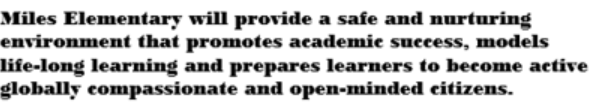 Vision:
Mission:
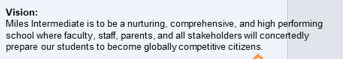 SMART GOALS
As measured by Milestones, Reading-Level 3 and up will increase from 11% to- 18% and Level 2 and up will increase from 25 % to 35%.
Increase ADA from 90% to 92% by May 2023
As measured by Milestones, Math - (Lvl 3 and up) will increase from 12% to 15%  (Lvl 2 and up) will increase from 28% to 38%
School Strategies
APS Strategic Priorities & Initiatives
School Strategic Priorities
7. Build teacher capacity to support academic achievement
7A. Ongoing professional learning and promote opportunities for teachers to serve as leaders within the building (recruitment ambassadors, serving as instructional exemplars, etc.)
7B. Teachers will facilitate PLCs using an established protocol
Equipping & Empowering Leaders & Staff
Strategic Staff Support
Equitable Resource Allocation
8. Sustain and enhance family engagement that fosters positive relationships with all stakeholders in an effort to promote academic achievement
Creating a System of School Support
Collective Action, Engagement & Empowerment
8A. Maintain and promote an active GO Team  
8B. Create opportunities for parents, local businesses, community partnerships, and other stakeholders to engage with the school on a consistent basis
8C. Create and sustain a warm  culture where everyone feels valued and welcomed
8D. Maintain consistent communication with all stakeholders
8E. Establish a PTA
16
Action on the Updated Strategic Plan
The GO Team needs to TAKE ACTION (vote) on its updated Strategic Plan. After the motion and a second, the GO Team may have additional discussion. Once discussion is concluded, the GO Team will vote.
17
Preparing forBudget Development
Discussion
Strategic Plan Priority Ranking

In preparation for the 2023-2024 Budget Development (January–March 2023), the GO Team needs to rank its Strategic Plan Priorities. Use the next slide to capture the priority ranking.
19
Strategic Plan
Priority Ranking
Insert the school’s priorities from Higher to Lower
Higher
Use Data to drive instruction and academic decision. 
 Build teacher capacity to support academic achievement. 
Increase academic achievement and promote growth in ELA and Math.
Increase student attendance and engagement
Sustain and enhance family engagement that fosters positive relationships with all stakeholders in an effort to promote academic achievement. 
Implement IB Program standards and practices with fidelity. 
Implement a whole child support system to meet the individual needs of every student, supports social emotional learning, and promotes wellness.
Utilize flexible learning tools, technology, and targeted instruction to personalize learning for all students.
Lower
Action on theStrategic Plan Priorities
The GO Team needs to TAKE ACTION (vote) on its ranked Strategic Plan Priorities. After the motion and a second, the GO Team may have additional discussion. Once discussion is concluded, the GO Team will vote.
21
Where we’re going
Next, we will begin the discussion of the 2023-2024 budget. 

Let me or the Chair know of any additional information you need for our future discussion.
22
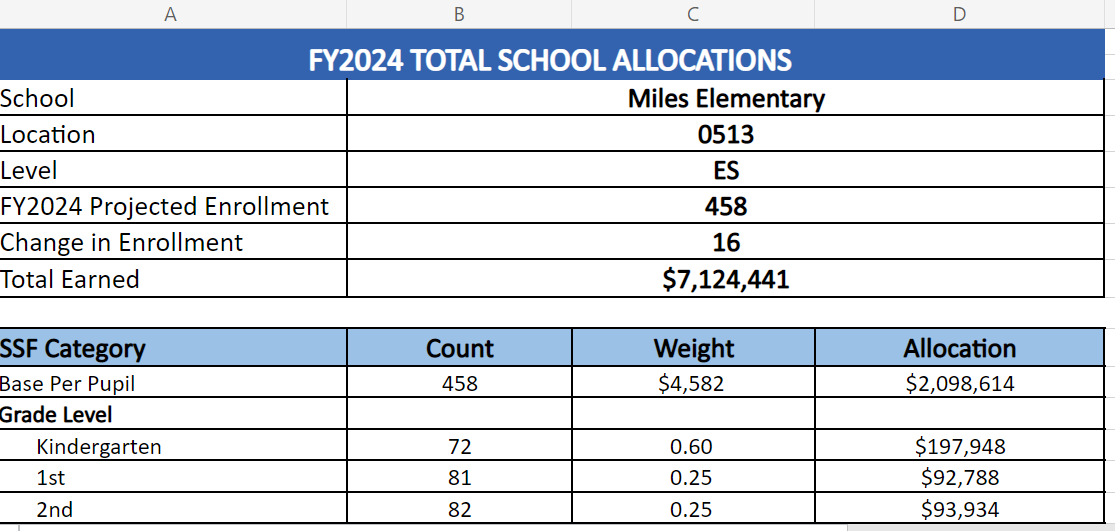 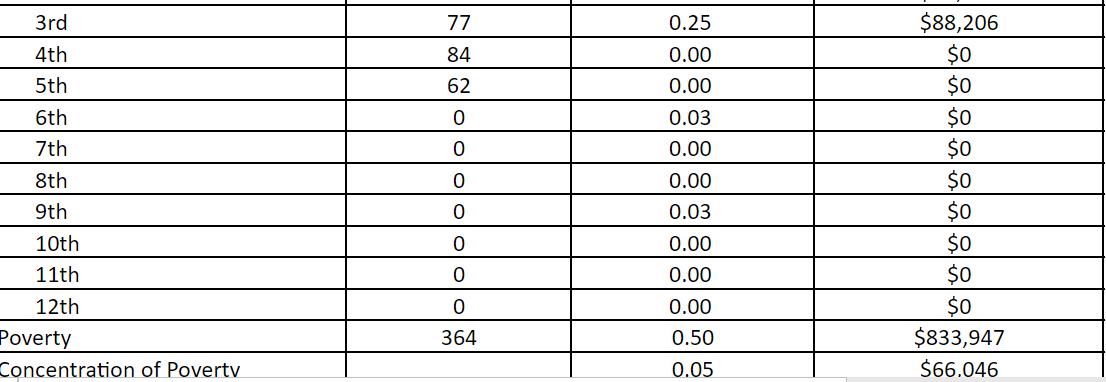 23
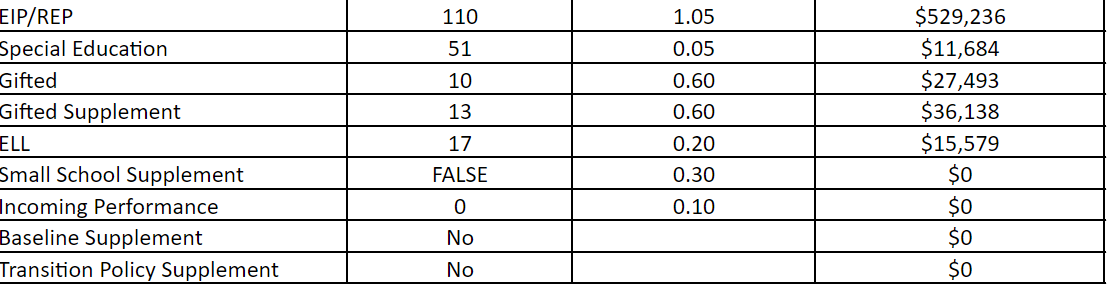 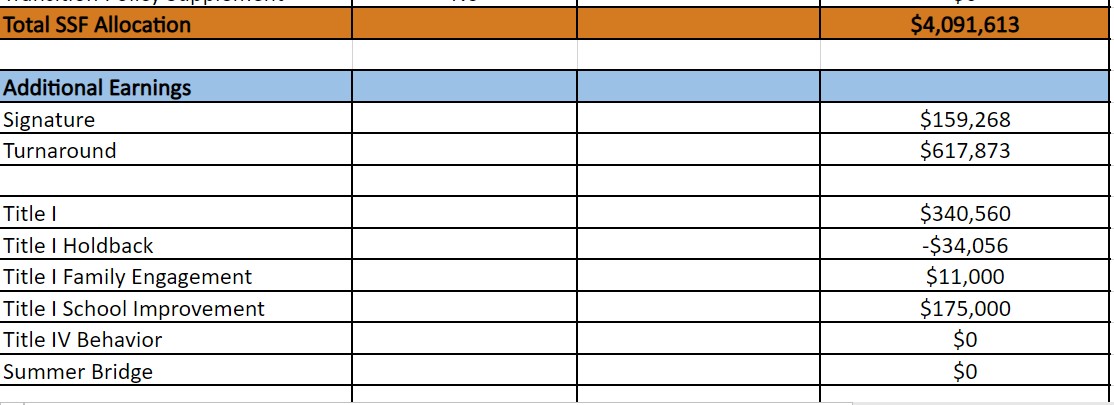 24
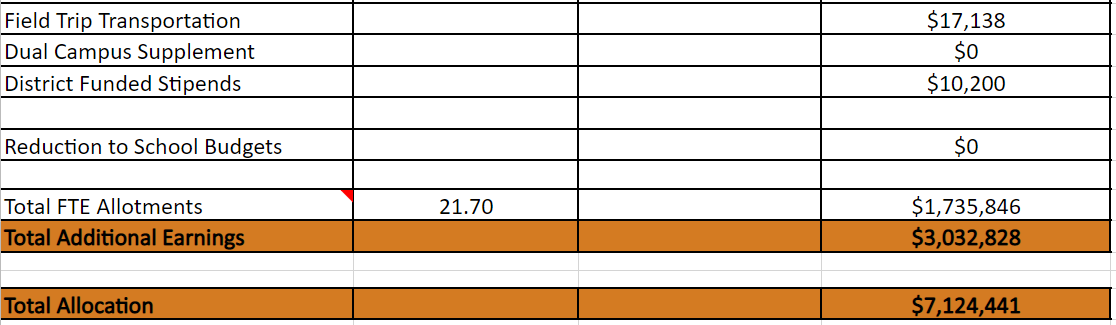 25
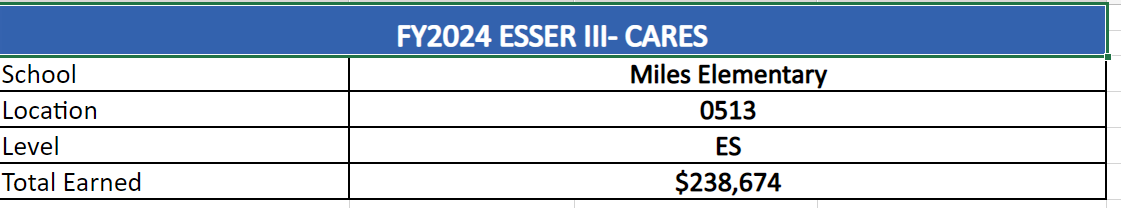 In addition to a General Fund allocation, our school has been allocated CARES funding that must be used to support implementation of the school-based intervention block and other school-based needs as a result of the COVID-19 Pandemic. 

Once the support needed to implement our school-based intervention block/course has been fulfilled, we can use the remaining CARES funds to address other school-based needs that are a result of the COVID-19 Pandemic.
26
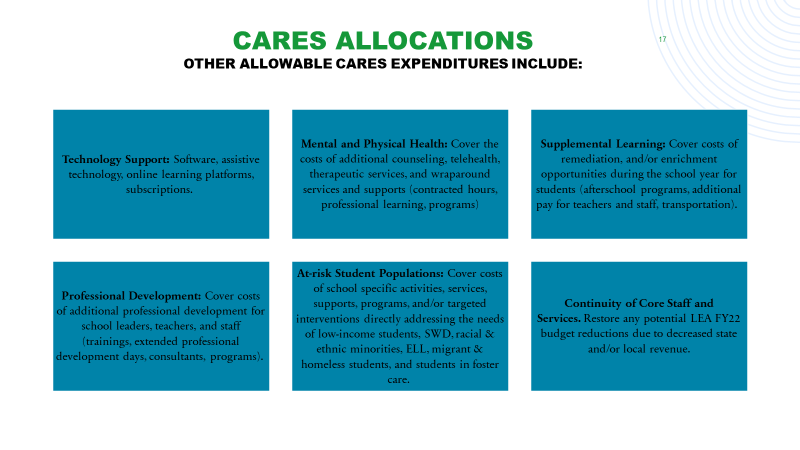 27
Thank you
28